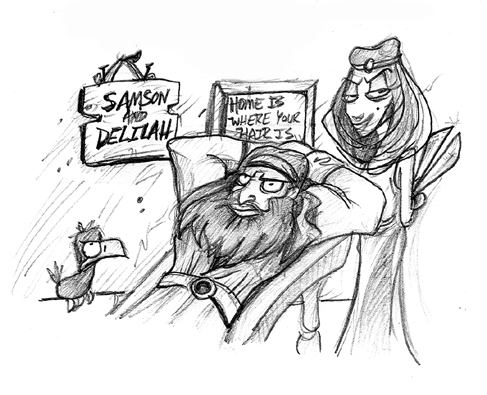 Judges 16:4-20
שֹׁפְטִים טז ד-כ
A Discourse Analysis
Judges 16:4-5
וַֽיְהִי֙ אַחֲרֵי־כֵ֔ן 
וַיֶּאֱהַ֥ב אִשָּׁ֖ה בְּנַ֣חַל שֹׂרֵ֑ק וּשְׁמָ֖הּ דְּלִילָֽה׃

וַיַּעֲל֨וּ אֵלֶ֜יהָ סַרְנֵ֣י פְלִשְׁתִּ֗ים 
וַיֹּ֨אמְרוּ לָ֜הּ 
		פַּתִּ֣י אוֹת֗וֹ 
		וּרְאִי֙ בַּמֶּה֙ כֹּח֣וֹ גָד֔וֹל וּבַמֶּה֙ נ֣וּכַל ל֔וֹ 
		וַאֲסַרְנֻ֖הוּ לְעַנֹּת֑וֹ 
		וַאֲנַ֙חְנוּ֙ נִתַּן־לָ֔ךְ אִ֕ישׁ אֶ֥לֶף וּמֵאָ֖ה כָּֽסֶף׃
Judges 16:4-5
וַֽיְהִי֙ אַחֲרֵי־כֵ֔ן 
וַיֶּאֱהַ֥ב אִשָּׁ֖ה בְּנַ֣חַל שֹׂרֵ֑ק וּשְׁמָ֖הּ דְּלִילָֽה׃

וַיַּעֲל֨וּ אֵלֶ֜יהָ סַרְנֵ֣י פְלִשְׁתִּ֗ים 
וַיֹּ֨אמְרוּ לָ֜הּ 
		פַּתִּ֣י אוֹת֗וֹ 
		וּרְאִי֙ בַּמֶּה֙ כֹּח֣וֹ גָד֔וֹל וּבַמֶּה֙ נ֣וּכַל ל֔וֹ 
		וַאֲסַרְנֻ֖הוּ לְעַנֹּת֑וֹ 
		וַאֲנַ֙חְנוּ֙ נִתַּן־לָ֔ךְ אִ֕ישׁ אֶ֥לֶף וּמֵאָ֖ה כָּֽסֶף׃
[Offline] Wayyiqtol of היה: Transition marker
Genre: Historical Narrative
[Mainline] Wayyiqtol
Genre: Hortatory Discourse
[Mainline] Imperative
[Mainline] Imperative
Genre: Predictive Narrative?
[Offline] Weqatal: Consequence, purpose
Genre: Predictive Narrative?
[Offline] X-Yiqtol: Topicalization
Judges 16:6-7
וַתֹּ֤אמֶר דְּלִילָה֙ אֶל־שִׁמְשׁ֔וֹן 
		הַגִּֽידָה־נָּ֣א לִ֔י 
		בַּמֶּ֖ה כֹּחֲךָ֣ גָד֑וֹל 
		וּבַמֶּ֥ה תֵאָסֵ֖ר לְעַנּוֹתֶֽךָ׃ 

וַיֹּ֤אמֶר אֵלֶ֙יהָ֙ שִׁמְשׁ֔וֹן 
		אִם־יַאַסְרֻ֗נִי בְּשִׁבְעָ֛ה יְתָרִ֥ים לַחִ֖ים אֲשֶׁ֣ר לֹא־חֹרָ֑בוּ 
		וְחָלִ֥יתִי וְהָיִ֖יתִי כְּאַחַ֥ד הָאָדָֽם׃
Judges 16:6-7
Genre: Historical Narrative
וַתֹּ֤אמֶר דְּלִילָה֙ אֶל־שִׁמְשׁ֔וֹן 
		הַגִּֽידָה־נָּ֣א לִ֔י 
		בַּמֶּ֖ה כֹּחֲךָ֣ גָד֑וֹל 
		וּבַמֶּ֥ה תֵאָסֵ֖ר לְעַנּוֹתֶֽךָ׃ 

וַיֹּ֤אמֶר אֵלֶ֙יהָ֙ שִׁמְשׁ֔וֹן 
		אִם־יַאַסְרֻ֗נִי בְּשִׁבְעָ֛ה יְתָרִ֥ים לַחִ֖ים אֲשֶׁ֣ר לֹא־חֹרָ֑בוּ 
		וְחָלִ֥יתִי וְהָיִ֖יתִי כְּאַחַ֥ד הָאָדָֽם׃
[Mainline] Wayyiqtol
Genre: Hortatory Discourse
[Mainline] Imperative
Genre: Historical Narrative
[Mainline] Wayyiqtol
Genre: Predictive Narrative
[Mainline] Yiqtol
[Offline] Neg of any verb: Irrealis
[Mainline] Weqatal
Yiqtol + Weqatal series. 
In Procedural Discourse (-projection) = repeated/habitual/customary action in past (Rocine p. 206ff)
In Predictive Narrative (+projection) = similar to above but in present/future (Rocine p. 356)
Judges 16:8-9
וַיַּעֲלוּ־לָ֞הּ סַרְנֵ֣י פְלִשְׁתִּ֗ים שִׁבְעָ֛ה יְתָרִ֥ים לַחִ֖ים אֲשֶׁ֣ר לֹא־חֹרָ֑בוּ 
וַתַּאַסְרֵ֖הוּ בָּהֶֽם׃ 

	וְהָאֹרֵ֗ב יֹשֵׁ֥ב לָהּ֙ בַּחֶ֔דֶר 
וַתֹּ֣אמֶר אֵלָ֔יו 
		פְּלִשְׁתִּ֥ים עָלֶ֖יךָ שִׁמְשׁ֑וֹן 
וַיְנַתֵּק֙ אֶת־הַיְתָרִ֔ים 
			כַּאֲשֶׁ֨ר יִנָּתֵ֤ק פְּתִֽיל־הַנְּעֹ֙רֶת֙ בַּהֲרִיח֣וֹ אֵ֔שׁ 
	וְלֹ֥א נוֹדַ֖ע כֹּחֽוֹ׃
Genre: Historical Narrative
Judges 16:8-9
[Mainline] Wayyiqtol
וַיַּעֲלוּ־לָ֞הּ סַרְנֵ֣י פְלִשְׁתִּ֗ים שִׁבְעָ֛ה יְתָרִ֥ים לַחִ֖ים אֲשֶׁ֣ר לֹא־חֹרָ֑בוּ 
וַתַּאַסְרֵ֖הוּ בָּהֶֽם׃ 

	וְהָאֹרֵ֗ב יֹשֵׁ֥ב לָהּ֙ בַּחֶ֔דֶר 
וַתֹּ֣אמֶר אֵלָ֔יו 
		פְּלִשְׁתִּ֥ים עָלֶ֖יךָ שִׁמְשׁ֑וֹן 
וַיְנַתֵּק֙ אֶת־הַיְתָרִ֔ים 
			כַּאֲשֶׁ֨ר יִנָּתֵ֤ק פְּתִֽיל־הַנְּעֹ֙רֶת֙ בַּהֲרִיח֣וֹ אֵ֔שׁ 
	וְלֹ֥א נוֹדַ֖ע כֹּחֽוֹ׃
[Offline] Neg of any verb: Irrealis
[Mainline] Wayyiqtol
[Offline] Participle: Backgrounded activities
[Mainline] Wayyiqtol
Genre: ?
[Offline] Verbless Clause: Scene setting
[Mainline] Wayyiqtol
[Offline] Yiqtol in dep. Clause: rel. non-past background
(maybe Embedded Procedural Discourse; see Rocine p. 210)
[Offline] Neg of any verb: Irrealis 
(“freeze frame”)
Judges 16:10-11
וַתֹּ֤אמֶר דְּלִילָה֙ אֶל־שִׁמְשׁ֔וֹן 
		הִנֵּה֙ הֵתַ֣לְתָּ בִּ֔י וַתְּדַבֵּ֥ר אֵלַ֖י כְּזָבִ֑ים 
		עַתָּה֙ הַגִּֽידָה־נָּ֣א לִ֔י בַּמֶּ֖ה תֵּאָסֵֽר׃ 

וַיֹּ֣אמֶר אֵלֶ֔יהָ 
		אִם־אָס֤וֹר יַאַסְר֙וּנִי֙ בַּעֲבֹתִ֣ים חֲדָשִׁ֔ים 
			אֲשֶׁ֛ר לֹֽא־נַעֲשָׂ֥ה בָהֶ֖ם מְלָאכָ֑ה 
		וְחָלִ֥יתִי וְהָיִ֖יתִי כְּאַחַ֥ד הָאָדָֽם׃
Judges 16:10-11
Genre: HN
[Mainline] Wayyiqtol
וַתֹּ֤אמֶר דְּלִילָה֙ אֶל־שִׁמְשׁ֔וֹן 
		הִנֵּה֙ הֵתַ֣לְתָּ בִּ֔י וַתְּדַבֵּ֥ר אֵלַ֖י כְּזָבִ֑ים 
		עַתָּה֙ הַגִּֽידָה־נָּ֣א לִ֔י בַּמֶּ֖ה תֵּאָסֵֽר׃ 

וַיֹּ֣אמֶר אֵלֶ֔יהָ 
		אִם־אָס֤וֹר יַאַסְר֙וּנִי֙ בַּעֲבֹתִ֣ים חֲדָשִׁ֔ים 
			אֲשֶׁ֛ר לֹֽא־נַעֲשָׂ֥ה בָהֶ֖ם מְלָאכָ֑ה 
		וְחָלִ֥יתִי וְהָיִ֖יתִי כְּאַחַ֥ד הָאָדָֽם׃
Genre: HN
[Mainline] Qatal: open an oral HN
Rocine p. 149ff
[Mainline] Wayyiqtol
Genre: Hortatory Discourse
[Mainline] Imperative
[Mainline] Jussive
Genre: HN
[Mainline] Wayyiqtol
(See verse 7 above.)
Judges 16:12
וַתִּקַּ֣ח דְּלִילָה֩ עֲבֹתִ֨ים חֲדָשִׁ֜ים 
וַתַּאַסְרֵ֣הוּ בָהֶ֗ם 
וַתֹּ֤אמֶר אֵלָיו֙ 
		פְּלִשְׁתִּ֤ים עָלֶ֙יךָ֙ שִׁמְשׁ֔וֹן 
	וְהָאֹרֵ֖ב יֹשֵׁ֣ב בֶּחָ֑דֶר 
וַֽיְנַתְּקֵ֛ם מֵעַ֥ל זְרֹעֹתָ֖יו כַּחֽוּט׃
Judges 16:12
Genre: HN
[Mainline] Wayyiqtol
וַתִּקַּ֣ח דְּלִילָה֩ עֲבֹתִ֨ים חֲדָשִׁ֜ים 
וַתַּאַסְרֵ֣הוּ בָהֶ֗ם 
וַתֹּ֤אמֶר אֵלָיו֙ 
		פְּלִשְׁתִּ֤ים עָלֶ֙יךָ֙ שִׁמְשׁ֔וֹן 
	וְהָאֹרֵ֖ב יֹשֵׁ֣ב בֶּחָ֑דֶר 
וַֽיְנַתְּקֵ֛ם מֵעַ֥ל זְרֹעֹתָ֖יו כַּחֽוּט׃
[Mainline] Wayyiqtol
[Mainline] Wayyiqtol
Genre: ?
[Offline] Verbless Clause: Scene setting
[Offline] Participle: Backgrounded activities
[Mainline] Wayyiqtol
Judges 16:13
וַתֹּ֨אמֶר דְּלִילָ֜ה אֶל־שִׁמְשׁ֗וֹן 
		עַד־הֵ֜נָּה הֵתַ֤לְתָּ בִּי֙ וַתְּדַבֵּ֤ר אֵלַי֙ כְּזָבִ֔ים 
		הַגִּ֣ידָה לִּ֔י בַּמֶּ֖ה תֵּאָסֵ֑ר 
וַיֹּ֣אמֶר אֵלֶ֔יהָ 
		אִם־תַּאַרְגִ֗י אֶת־שֶׁ֛בַע מַחְלְפ֥וֹת רֹאשִׁ֖י עִם־הַמַּסָּֽכֶת׃
Holman Christian Standard Bible (HCSB) footnote:
LXX reads loom and fasten [them] with a pin into the wall and I will become weak and be like any other man." 14 And while he was sleeping, Delilah wove the seven braids on his head into the loom.
Judges 16:13
Genre: HN
[Mainline] Wayyiqtol
וַתֹּ֨אמֶר דְּלִילָ֜ה אֶל־שִׁמְשׁ֗וֹן 
		עַד־הֵ֜נָּה הֵתַ֤לְתָּ בִּי֙ וַתְּדַבֵּ֤ר אֵלַי֙ כְּזָבִ֔ים 
		הַגִּ֣ידָה לִּ֔י בַּמֶּ֖ה תֵּאָסֵ֑ר 
וַיֹּ֣אמֶר אֵלֶ֔יהָ 
		אִם־תַּאַרְגִ֗י אֶת־שֶׁ֛בַע מַחְלְפ֥וֹת רֹאשִׁ֖י עִם־הַמַּסָּֽכֶת׃
Genre: HN (see v. 10)
[Mainline] Qatal or X-Qatal:
opens an oral HN
Genre: Hort. (see verse 10)
Genre: HN
[Mainline] Wayyiqtol
(See verse 7 & 11 above.)
Holman Christian Standard Bible (HCSB) footnote:
LXX reads loom and fasten [them] with a pin into the wall and I will become weak and be like any other man." 14 And while he was sleeping, Delilah wove the seven braids on his head into the loom.
Judges 16:14
וַתִּתְקַע֙ בַּיָּתֵ֔ד 
וַתֹּ֣אמֶר אֵלָ֔יו 
		פְּלִשְׁתִּ֥ים עָלֶ֖יךָ שִׁמְשׁ֑וֹן 
וַיִּיקַץ֙ מִשְּׁנָת֔וֹ 
וַיִּסַּ֛ע אֶת־הַיְתַ֥ד הָאֶ֖רֶג וְאֶת־הַמַּסָּֽכֶת׃
Judges 16:14
Genre: HN
[Mainline] Wayyiqtol
וַתִּתְקַע֙ בַּיָּתֵ֔ד 
וַתֹּ֣אמֶר אֵלָ֔יו 
		פְּלִשְׁתִּ֥ים עָלֶ֖יךָ שִׁמְשׁ֑וֹן 
וַיִּיקַץ֙ מִשְּׁנָת֔וֹ 
וַיִּסַּ֛ע אֶת־הַיְתַ֥ד הָאֶ֖רֶג וְאֶת־הַמַּסָּֽכֶת׃
[Mainline] Wayyiqtol
Genre: ?
[Offline] Verbless Clause: Scene setting
[Mainline] Wayyiqtol
[Mainline] Wayyiqtol
Judges 16:15
וַתֹּ֣אמֶר אֵלָ֗יו 
		אֵ֚יךְ תֹּאמַ֣ר אֲהַבְתִּ֔יךְ וְלִבְּךָ֖ אֵ֣ין אִתִּ֑י 
		זֶ֣ה שָׁלֹ֤שׁ פְּעָמִים֙ הֵתַ֣לְתָּ בִּ֔י 
		וְלֹא־הִגַּ֣דְתָּ לִּ֔י בַּמֶּ֖ה כֹּחֲךָ֥ גָדֽוֹל׃
Judges 16:15
Genre: HN
[Mainline] Wayyiqtol
וַתֹּ֣אמֶר אֵלָ֗יו 
 

		אֵ֚יךְ תֹּאמַ֣ר 
				אֲהַבְתִּ֔יךְ 
		וְלִבְּךָ֖ אֵ֣ין אִתִּ֑י 
 

		זֶ֣ה שָׁלֹ֤שׁ פְּעָמִים֙ הֵתַ֣לְתָּ בִּ֔י 
		וְלֹא־הִגַּ֣דְתָּ לִּ֔י 
			בַּמֶּ֖ה כֹּחֲךָ֥ גָדֽוֹל׃
Yiqtol: repetitive action in the past
Qatal: attribution
Negative Particle of Existence
X-Qatal: Topicalization
Irrealis w. Qatal
Verbless Clause
Judges 16:15
As a native speaker of Hebrew Delilah had a number of styles available to her for putting the pressure on Samson. She could have voiced her complaint as a story, that is, as a series of events as follows:
Genre: HN
[Mainline] Wayyiqtol
וַתֹּ֣אמֶר אֵלָ֗יו 
 

		אֵ֚יךְ תֹּאמַ֣ר 
				אֲהַבְתִּ֔יךְ 
		וְלִבְּךָ֖ אֵ֣ין אִתִּ֑י 
 

		זֶ֣ה שָׁלֹ֤שׁ פְּעָמִים֙ הֵתַ֣לְתָּ בִּ֔י 
		וְלֹא־הִגַּ֣דְתָּ לִּ֔י 
			בַּמֶּ֖ה כֹּחֲךָ֥ גָדֽוֹל׃
Yiqtol: repetitive action in the past
Qatal: attribution
Negative Particle of Existence
X-Qatal: Topicalization
HISTORICAL NARRATIVE
1.      Then you told me
2.      And you loved me
3.      But your heart forsook me
4.      And you mocked me
5.      And you kept secrets
The sixth clause does not translate as an event very well
Irrealis w. Qatal
Verbless Clause
Judges 16:15
As a native speaker of Hebrew Delilah had a number of styles available to her for putting the pressure on Samson. She could have voiced her complaint as a story, that is, as a series of events as follows:
Genre: HN
[Mainline] Wayyiqtol
וַתֹּ֣אמֶר אֵלָ֗יו 
 

		אֵ֚יךְ תֹּאמַ֣ר 
				אֲהַבְתִּ֔יךְ 
		וְלִבְּךָ֖ אֵ֣ין אִתִּ֑י 
 

		זֶ֣ה שָׁלֹ֤שׁ פְּעָמִים֙ הֵתַ֣לְתָּ בִּ֔י 
		וְלֹא־הִגַּ֣דְתָּ לִּ֔י 
			בַּמֶּ֖ה כֹּחֲךָ֥ גָדֽוֹל׃
Yiqtol: repetitive action in the past
Qatal: attribution
Negative Particle of Existence
X-Qatal: Topicalization
HISTORICAL NARRATIVE
1.      Then you told me
2.      And you loved me
3.      But your heart forsook me
4.      And you mocked me
5.      And you kept secrets
The sixth clause does not translate as an event very well
Irrealis w. Qatal
Verbless Clause
If Delilah would have chosen to complain in this manner she would have chosen the series of wayyiqtols.
Judges 16:15
Then again, there is another kind of discourse that you will learn about in Module Four which Delilah could have used which may have been a more appropriate choice than the Historical Narrative.
Genre: HN
[Mainline] Wayyiqtol
וַתֹּ֣אמֶר אֵלָ֗יו 
 

		אֵ֚יךְ תֹּאמַ֣ר 
				אֲהַבְתִּ֔יךְ 
		וְלִבְּךָ֖ אֵ֣ין אִתִּ֑י 
 

		זֶ֣ה שָׁלֹ֤שׁ פְּעָמִים֙ הֵתַ֣לְתָּ בִּ֔י 
		וְלֹא־הִגַּ֣דְתָּ לִּ֔י 
			בַּמֶּ֖ה כֹּחֲךָ֥ גָדֽוֹל׃
Yiqtol: repetitive action in the past
Qatal: attribution
Negative Particle of Existence
X-Qatal: Topicalization
Irrealis w. Qatal
Verbless Clause
Procedural Discourse tells how something used to be done in the past. It is usually the discourse of choice when the writer wanted to describe repeated, habitual action in the past. It would have been a very appropriate choice for Delilah to stress that Samson kept mocking her and so forth. In fact, the first form Delilah uses, the yiqtol, very often initiates a Procedural Discourse. Here is how a Procedural Discourse would have sounded:
Judges 16:15
Genre: HN
[Mainline] Wayyiqtol
וַתֹּ֣אמֶר אֵלָ֗יו 
 

		אֵ֚יךְ תֹּאמַ֣ר 
				אֲהַבְתִּ֔יךְ 
		וְלִבְּךָ֖ אֵ֣ין אִתִּ֑י 
 

		זֶ֣ה שָׁלֹ֤שׁ פְּעָמִים֙ הֵתַ֣לְתָּ בִּ֔י 
		וְלֹא־הִגַּ֣דְתָּ לִּ֔י 
			בַּמֶּ֖ה כֹּחֲךָ֥ גָדֽוֹל׃
Yiqtol: repetitive action in the past
Qatal: attribution
Negative Particle of Existence
X-Qatal: Topicalization
Irrealis w. Qatal
PROCEDURAL DISCOURSE
1.      You kept telling me
2.      I am a lover of you
3.      But you would be a mocker of me
4.      And your heart would be a forsaker of me
5.      And you would be a keeper of secrets
Again, we will leave the sixth clause out.
Verbless Clause
However, the mainline verb form of Procedural Discourse is the weqatal, and Delilah does not use a single weqatal in her speech. Rather, she chooses 5 out of 6 (clauses 2–6) verb forms or clause types that are stative or adjectival in nature. Her little tirade is more about the kind of person Samson is than it is about anything he has done once or repeatedly.
Judges 16:15
Genre: HN
[Mainline] Wayyiqtol
וַתֹּ֣אמֶר אֵלָ֗יו 
 

		אֵ֚יךְ תֹּאמַ֣ר 
				אֲהַבְתִּ֔יךְ 
		וְלִבְּךָ֖ אֵ֣ין אִתִּ֑י 
 

		זֶ֣ה שָׁלֹ֤שׁ פְּעָמִים֙ הֵתַ֣לְתָּ בִּ֔י 
		וְלֹא־הִגַּ֣דְתָּ לִּ֔י 
			בַּמֶּ֖ה כֹּחֲךָ֥ גָדֽוֹל׃
Yiqtol: repetitive action in the past
Qatal: attribution
Negative Particle of Existence
X-Qatal: Topicalization
Irrealis w. Qatal
PROCEDURAL DISCOURSE
1.      You kept telling me
2.      I am a lover of you
3.      But you would be a mocker of me
4.      And your heart would be a forsaker of me
5.      And you would be a keeper of secrets
Again, we will leave the sixth clause out.
Verbless Clause
However, the mainline verb form of Procedural Discourse is the weqatal, and Delilah does not use a single weqatal in her speech. Rather, she chooses 5 out of 6 (clauses 2–6) verb forms or clause types that are stative or adjectival in nature. Her little tirade is more about the kind of person Samson is than it is about anything he has done once or repeatedly.
Judges 16:15
Genre: HN
[Mainline] Wayyiqtol
וַתֹּ֣אמֶר אֵלָ֗יו 
 

		אֵ֚יךְ תֹּאמַ֣ר 
				אֲהַבְתִּ֔יךְ 
		וְלִבְּךָ֖ אֵ֣ין אִתִּ֑י 
 

		זֶ֣ה שָׁלֹ֤שׁ פְּעָמִים֙ הֵתַ֣לְתָּ בִּ֔י 
		וְלֹא־הִגַּ֣דְתָּ לִּ֔י 
			בַּמֶּ֖ה כֹּחֲךָ֥ גָדֽוֹל׃
Yiqtol: repetitive action in the past
Qatal: attribution
Negative Particle of Existence
X-Qatal: Topicalization
Irrealis w. Qatal
Verbless Clause
Do you remember the initial wayyiqtol of this entire reading? It isוַיֶּאֱהַב  with which the narrator of the account seems unwilling to do the very thing that Delilah is doing during this speech—criticize Samson’s character.
EXPOSITORY DISCOURSE
The question therefore remains: If Delilah did not use Historical Narrative or Procedural Discourse, what kind of discourse did she use. The answer is Expository Discourse. Expository Discourse is one of the least studied genres because passages of Expository Discourse in the prose sections of the Hebrew Bible are fairly infrequent and usually quite short. This writer believes that Expository Discourse is critical to the subject of Biblical Hebrew poetry, but since this course is devoted only to prose, we won’t spend much time studying Expository Discourse.
EXPOSITORY DISCOURSE
Recall that a genre is defined by the task it performs and the constructions which characterize it (see the introduction to Module One). The task in Expository Discourse is to explain and/or argue a thesis. Most of this book is Expository Discourse! The mainline construction in Biblical Hebrew Expository Discourse is that one which is best suited to making a statement: the verbless clause. Other nominal-type clauses like X-qatal and clauses formed with verbal participles are probably high-ranking. The lowest ranking clause-types are probably yiqtol and wayyiqtol constructions. In some ways, the discourse profile scheme for Expository Discourse is the Historical Narrative scheme flipped up-side-down. Below is a tentative discourse profile scheme for Expository Discourse.
TENTATIVE EXPOSITORY DISCOURSE PROFILE SCHEME:

1. Mainline: Verbless clause

  Off-the-line:
  2. Clauses with qatal of היה
   3. X-qatal of other roots
    4. Clauses with yiqtol with a present time reference, irrealis
     5. Qatal and yiqtol in dependent clauses
      6. Embedded discourse
Rocine 319
Judges 16:16
וַ֠יְהִי כִּֽי־הֵצִ֨יקָה לּ֧וֹ בִדְבָרֶ֛יהָ כָּל־הַיָּמִ֖ים 
וַתְּאַֽלֲצֵ֑הוּ 
וַתִּקְצַ֥ר נַפְשׁ֖וֹ לָמֽוּת׃
Judges 16:16
Genre: HN
[Offline] Wayyiqtol of היה: 
Transition marker
וַ֠יְהִי כִּֽי־הֵצִ֨יקָה לּ֧וֹ בִדְבָרֶ֛יהָ כָּל־הַיָּמִ֖ים 
וַתְּאַֽלֲצֵ֑הוּ 
וַתִּקְצַ֥ר נַפְשׁ֖וֹ לָמֽוּת׃
[Mainline] Wayyiqtol
[Mainline] Wayyiqtol
Judges 16:17
וַיַּגֶּד־לָ֣הּ אֶת־כָּל־לִבּ֗וֹ 
וַיֹּ֤אמֶר לָהּ֙ 
		מוֹרָה֙ לֹֽא־עָלָ֣ה עַל־רֹאשִׁ֔י 
			כִּֽי־נְזִ֧יר אֱלֹהִ֛ים אֲנִ֖י מִבֶּ֣טֶן אִמִּ֑י 
		אִם־גֻּלַּ֙חְתִּי֙ וְסָ֣ר מִמֶּ֣נִּי כֹחִ֔י 
		וְחָלִ֥יתִי וְהָיִ֖יתִי כְּכָל־הָאָדָֽם׃
Judges 16:17
Genre: HN
[Mainline] Wayyiqtol
וַיַּגֶּד־לָ֣הּ אֶת־כָּל־לִבּ֗וֹ 
וַיֹּ֤אמֶר לָהּ֙ 
		מוֹרָה֙ לֹֽא־עָלָ֣ה עַל־רֹאשִׁ֔י 
			כִּֽי־נְזִ֧יר אֱלֹהִ֛ים אֲנִ֖י מִבֶּ֣טֶן אִמִּ֑י 
		אִם־גֻּלַּ֙חְתִּי֙ וְסָ֣ר מִמֶּ֣נִּי כֹחִ֔י 
		וְחָלִ֥יתִי וְהָיִ֖יתִי כְּכָל־הָאָדָֽם׃
[Mainline] Wayyiqtol
Genre: Historical Narrative
[Offline] X-Qatal: emphasis on state
Non-standard
word order
[Offline] Verbless clause
Genre: Predictive Narrative
[Offline] X-Qatal: emphasis on state
[Mainline] WeQatal
[Mainline] WeQatal
Judges 16:17
Genre: HN
[Mainline] Wayyiqtol
וַיַּגֶּד־לָ֣הּ אֶת־כָּל־לִבּ֗וֹ 
וַיֹּ֤אמֶר לָהּ֙ 
		מוֹרָה֙ לֹֽא־עָלָ֣ה עַל־רֹאשִׁ֔י 
			כִּֽי־נְזִ֧יר אֱלֹהִ֛ים אֲנִ֖י מִבֶּ֣טֶן אִמִּ֑י 
		אִם־גֻּלַּ֙חְתִּי֙ וְסָ֣ר מִמֶּ֣נִּי כֹחִ֔י 
		וְחָלִ֥יתִי וְהָיִ֖יתִי כְּכָל־הָאָדָֽם׃
[Mainline] Wayyiqtol
Genre: Historical Narrative
[Offline] X-Qatal: emphasis on state
Non-standard
word order
[Offline] Verbless clause
Genre: Predictive Narrative
[Offline] X-Qatal: emphasis on state
[Mainline] WeQatal
[Mainline] WeQatal
In his first three responses to Delilah’s inquiries his responses were אִם- yiqtols: if they bind (vs. 7), if they bind (V. 11), and if you weave (V. 13). In contrast, we have here an אִם- qatal.
Judges 16:17
Genre: HN
[Mainline] Wayyiqtol
וַיַּגֶּד־לָ֣הּ אֶת־כָּל־לִבּ֗וֹ 
וַיֹּ֤אמֶר לָהּ֙ 
		מוֹרָה֙ לֹֽא־עָלָ֣ה עַל־רֹאשִׁ֔י 
			כִּֽי־נְזִ֧יר אֱלֹהִ֛ים אֲנִ֖י מִבֶּ֣טֶן אִמִּ֑י 
		אִם־גֻּלַּ֙חְתִּי֙ וְסָ֣ר מִמֶּ֣נִּי כֹחִ֔י 
		וְחָלִ֥יתִי וְהָיִ֖יתִי כְּכָל־הָאָדָֽם׃
[Mainline] Wayyiqtol
Genre: Historical Narrative
[Offline] X-Qatal: emphasis on state
Non-standard
word order
[Offline] Verbless clause
Genre: Predictive Narrative
[Offline] X-Qatal: emphasis on state
[Mainline] WeQatal
[Mainline] WeQatal
Samson is making it clear that the secret to conquering him does not lie in what others do to him. Rather he can only be bound if he will in some way be a changed man. Remember that the qatal is the form used to pin an attribute on its subject.
Judges 16:17
Genre: HN
[Mainline] Wayyiqtol
וַיַּגֶּד־לָ֣הּ אֶת־כָּל־לִבּ֗וֹ 
וַיֹּ֤אמֶר לָהּ֙ 
		מוֹרָה֙ לֹֽא־עָלָ֣ה עַל־רֹאשִׁ֔י 
			כִּֽי־נְזִ֧יר אֱלֹהִ֛ים אֲנִ֖י מִבֶּ֣טֶן אִמִּ֑י 
		אִם־גֻּלַּ֙חְתִּי֙ וְסָ֣ר מִמֶּ֣נִּי כֹחִ֔י 
		וְחָלִ֥יתִי וְהָיִ֖יתִי כְּכָל־הָאָדָֽם׃
[Mainline] Wayyiqtol
Genre: Historical Narrative
[Offline] X-Qatal: emphasis on state
Non-standard
word order
[Offline] Verbless clause
Genre: Predictive Narrative
[Offline] X-Qatal: emphasis on state
[Mainline] WeQatal
[Mainline] WeQatal
Our understanding is that shaved becomes the attribute of Samson. He is then weak, not because he has lost some mystical power in his hair. He has lost his holy identity. The hair is one of the marks of his consecration to YHWH. Whereas the narrator earlier avoided the qatal form when describing Samson’s love for Delilah, here Samson himself uses the qatal form in revealing the secret of his strength, his holy identity.
Judges 16:18
וַתֵּ֣רֶא דְלִילָ֗ה כִּֽי־הִגִּ֣יד לָהּ֮ אֶת־כָּל־לִבּוֹ֒ 
וַתִּשְׁלַ֡ח וַתִּקְרָא֩ לְסַרְנֵ֨י פְלִשְׁתִּ֤ים לֵאמֹר֙ 
		עֲל֣וּ הַפַּ֔עַם כִּֽי־הִגִּ֥יד לה לִ֖י אֶת־כָּל־לִבּ֑וֹ 
וְעָל֤וּ אֵלֶ֙יהָ֙ סַרְנֵ֣י פְלִשְׁתִּ֔ים 
וַיַּעֲל֥וּ הַכֶּ֖סֶף בְּיָדָֽם׃
qere
kethib
Genre: HN
Judges 16:18
[Mainline] Wayyiqtol
וַתֵּ֣רֶא דְלִילָ֗ה כִּֽי־הִגִּ֣יד לָהּ֮ אֶת־כָּל־לִבּוֹ֒ 
וַתִּשְׁלַ֡ח וַתִּקְרָא֩ לְסַרְנֵ֨י פְלִשְׁתִּ֤ים לֵאמֹר֙ 
		עֲל֣וּ הַפַּ֔עַם כִּֽי־הִגִּ֥יד לה לִ֖י אֶת־כָּל־לִבּ֑וֹ 
וְעָל֤וּ אֵלֶ֙יהָ֙ סַרְנֵ֣י פְלִשְׁתִּ֔ים 
וַיַּעֲל֥וּ הַכֶּ֖סֶף בְּיָדָֽם׃
[Offline] Qatal in dep. Clause:
Rel. past background
[Mainline] 2 Wayyiqtols
Genre: Hort.
[Mainline] Imperative
qere
kethib
[Offline] Qatal in dep. clause
Genre: HN
[Mainline] Wayyiqtol
Genre: HN
Judges 16:18
[Mainline] Wayyiqtol
וַתֵּ֣רֶא דְלִילָ֗ה כִּֽי־הִגִּ֣יד לָהּ֮ אֶת־כָּל־לִבּוֹ֒ 
וַתִּשְׁלַ֡ח וַתִּקְרָא֩ לְסַרְנֵ֨י פְלִשְׁתִּ֤ים לֵאמֹר֙ 
		עֲל֣וּ הַפַּ֔עַם כִּֽי־הִגִּ֥יד לה לִ֖י אֶת־כָּל־לִבּ֑וֹ 
וְעָל֤וּ אֵלֶ֙יהָ֙ סַרְנֵ֣י פְלִשְׁתִּ֔ים 
וַיַּעֲל֥וּ הַכֶּ֖סֶף בְּיָדָֽם׃
[Offline] Qatal in dep. Clause:
Rel. past background
[Mainline] 2 Wayyiqtols
Genre: Hort.
[Mainline] Imperative
qere
kethib
[Offline] Qatal in dep. clause
What is this?
Genre: HN
[Mainline] Wayyiqtol
Genre: HN
Judges 16:18
[Mainline] Wayyiqtol
וַתֵּ֣רֶא דְלִילָ֗ה כִּֽי־הִגִּ֣יד לָהּ֮ אֶת־כָּל־לִבּוֹ֒ 
וַתִּשְׁלַ֡ח וַתִּקְרָא֩ לְסַרְנֵ֨י פְלִשְׁתִּ֤ים לֵאמֹר֙ 
		עֲל֣וּ הַפַּ֔עַם כִּֽי־הִגִּ֥יד לה לִ֖י אֶת־כָּל־לִבּ֑וֹ 
וְעָל֤וּ אֵלֶ֙יהָ֙ סַרְנֵ֣י פְלִשְׁתִּ֔ים 
וַיַּעֲל֥וּ הַכֶּ֖סֶף בְּיָדָֽם׃
[Offline] Qatal in dep. Clause:
Rel. past background
[Mainline] 2 Wayyiqtols
Genre: Hort.
[Mainline] Imperative
qere
kethib
[Offline] Qatal in dep. clause
What is this?
Mainline or offline? 
What genre?
Genre: HN
[Mainline] Wayyiqtol
Genre: HN
Judges 16:18
[Mainline] Wayyiqtol
וַתֵּ֣רֶא דְלִילָ֗ה כִּֽי־הִגִּ֣יד לָהּ֮ אֶת־כָּל־לִבּוֹ֒ 
וַתִּשְׁלַ֡ח וַתִּקְרָא֩ לְסַרְנֵ֨י פְלִשְׁתִּ֤ים לֵאמֹר֙ 
		עֲל֣וּ הַפַּ֔עַם כִּֽי־הִגִּ֥יד לה לִ֖י אֶת־כָּל־לִבּ֑וֹ 
וְעָל֤וּ אֵלֶ֙יהָ֙ סַרְנֵ֣י פְלִשְׁתִּ֔ים 
וַיַּעֲל֥וּ הַכֶּ֖סֶף בְּיָדָֽם׃
[Offline] Qatal in dep. Clause:
Rel. past background
[Mainline] 2 Wayyiqtols
Genre: Hort.
[Mainline] Imperative
qere
kethib
[Offline] Qatal in dep. clause
What is this?
Mainline or offline? 
What genre?
What kind of waw?
consecutive/conversive/reversive/ha-hipukh or
conjunctive
Genre: HN
[Mainline] Wayyiqtol
Genre: HN
Judges 16:18
[Mainline] Wayyiqtol
וַתֵּ֣רֶא דְלִילָ֗ה כִּֽי־הִגִּ֣יד לָהּ֮ אֶת־כָּל־לִבּוֹ֒ 
וַתִּשְׁלַ֡ח וַתִּקְרָא֩ לְסַרְנֵ֨י פְלִשְׁתִּ֤ים לֵאמֹר֙ 
		עֲל֣וּ הַפַּ֔עַם כִּֽי־הִגִּ֥יד לה לִ֖י אֶת־כָּל־לִבּ֑וֹ 
וְעָל֤וּ אֵלֶ֙יהָ֙ סַרְנֵ֣י פְלִשְׁתִּ֔ים 
וַיַּעֲל֥וּ הַכֶּ֖סֶף בְּיָדָֽם׃
[Offline] Qatal in dep. Clause:
Rel. past background
[Mainline] 2 Wayyiqtols
Genre: Hort.
[Mainline] Imperative
qere
kethib
[Offline] Qatal in dep. clause
[Mainline] Isolated Weqatal
Genre: HN
[Mainline] Wayyiqtol
RULE: An isolated weqatal that stands in for a wayyiqtol within a wayyiqtol string marks a climactic or pivotal event in a narrative.	(Rocine p. 322)
Genre: HN
Judges 16:18
[Mainline] Wayyiqtol
וַתֵּ֣רֶא דְלִילָ֗ה כִּֽי־הִגִּ֣יד לָהּ֮ אֶת־כָּל־לִבּוֹ֒ 
וַתִּשְׁלַ֡ח וַתִּקְרָא֩ לְסַרְנֵ֨י פְלִשְׁתִּ֤ים לֵאמֹר֙ 
		עֲל֣וּ הַפַּ֔עַם כִּֽי־הִגִּ֥יד לה לִ֖י אֶת־כָּל־לִבּ֑וֹ 
וְעָל֤וּ אֵלֶ֙יהָ֙ סַרְנֵ֣י פְלִשְׁתִּ֔ים 
וַיַּעֲל֥וּ הַכֶּ֖סֶף בְּיָדָֽם׃
[Offline] Qatal in dep. Clause:
Rel. past background
[Mainline] 2 Wayyiqtols
Genre: Hort.
[Mainline] Imperative
qere
kethib
[Offline] Qatal in dep. clause
[Mainline] Isolated Weqatal
Genre: HN
[Mainline] Wayyiqtol
RULE: An isolated weqatal that stands in for a wayyiqtol within a wayyiqtol string marks a climactic or pivotal event in a narrative.	(Rocine p. 322)
We will spend a lesson on this rule in Module Four [Rocine Lesson 37, p. 212]. The point is for this reading that the lords of the Philistines had not earlier come up to bind Samson. But Delilah had control of Samson for sure this time, so she was calling in the “big guns.” The Hebrew writer marks the lords’ coming up as a pivotal event in Samson’s life, and so it is.
Judges 16:19
וַתְּיַשְּׁנֵ֙הוּ֙ עַל־בִּרְכֶּ֔יהָ 
וַתִּקְרָ֣א לָאִ֔ישׁ 
וַתְּגַלַּ֕ח אֶת־שֶׁ֖בַע מַחְלְפ֣וֹת רֹאשׁ֑וֹ 
וַתָּ֙חֶל֙ לְעַנּוֹת֔וֹ 
וַיָּ֥סַר כֹּח֖וֹ מֵעָלָֽיו׃
Judges 16:19
Genre: HN
וַתְּיַשְּׁנֵ֙הוּ֙ עַל־בִּרְכֶּ֔יהָ 
וַתִּקְרָ֣א לָאִ֔ישׁ 
וַתְּגַלַּ֕ח אֶת־שֶׁ֖בַע מַחְלְפ֣וֹת רֹאשׁ֑וֹ 
וַתָּ֙חֶל֙ לְעַנּוֹת֔וֹ 
וַיָּ֥סַר כֹּח֖וֹ מֵעָלָֽיו׃
[Mainline] Wayyiqtol
[Mainline] Wayyiqtol
[Mainline] Wayyiqtol
[Mainline] Wayyiqtol
[Mainline] Wayyiqtol
Judges 16:20
וַתֹּ֕אמֶר 
		פְּלִשְׁתִּ֥ים עָלֶ֖יךָ שִׁמְשׁ֑וֹן 
וַיִּקַ֣ץ מִשְּׁנָת֗וֹ 
וַיֹּ֙אמֶר֙ 
		אֵצֵ֞א כְּפַ֤עַם בְּפַ֙עַם֙ 
		וְאִנָּעֵ֔ר 
	וְהוּא֙ לֹ֣א יָדַ֔ע כִּ֥י יְהוָ֖ה סָ֥ר מֵעָלָֽיו׃
Judges 16:20
Genre: Historical Narrative
וַתֹּ֕אמֶר 
		פְּלִשְׁתִּ֥ים עָלֶ֖יךָ שִׁמְשׁ֑וֹן 
וַיִּקַ֣ץ מִשְּׁנָת֗וֹ 
וַיֹּ֙אמֶר֙ 
		אֵצֵ֞א כְּפַ֤עַם בְּפַ֙עַם֙ 
		וְאִנָּעֵ֔ר 
	וְהוּא֙ לֹ֣א יָדַ֔ע כִּ֥י יְהוָ֖ה סָ֥ר מֵעָלָֽיו׃
[Mainline] Wayyiqtol
Genre: ?
[Offline] Verbless Clause: Scene setting
[Mainline] Wayyiqtol
[Mainline] Wayyiqtol
Genre: Predictive Narrative
[Mainline] Cohorative
[Mainline] Cohorative
Genre: Historical Narrative
[Offline]
Qatal in dep. Clause: rel past background
X-Qatal: Topicalization of YHWH
[Offline]
X-Qatal/Irealis:
Scene setting, attributive
Judges 16:20
Genre: Historical Narrative
וַתֹּ֕אמֶר 
		פְּלִשְׁתִּ֥ים עָלֶ֖יךָ שִׁמְשׁ֑וֹן 
וַיִּקַ֣ץ מִשְּׁנָת֗וֹ 
וַיֹּ֙אמֶר֙ 
		אֵצֵ֞א כְּפַ֤עַם בְּפַ֙עַם֙ 
		וְאִנָּעֵ֔ר 
	וְהוּא֙ לֹ֣א יָדַ֔ע כִּ֥י יְהוָ֖ה סָ֥ר מֵעָלָֽיו׃
[Mainline] Wayyiqtol
Genre: ?
[Offline] Verbless Clause: Scene setting
[Mainline] Wayyiqtol
[Mainline] Wayyiqtol
Genre: Predictive Narrative
[Mainline] Cohorative
[Mainline] Cohorative
Genre: Historical Narrative
[Offline]
Qatal in dep. Clause: rel past background
X-Qatal: Topicalization of YHWH
[Offline]
X-Qatal/Irealis:
Scene setting, attributive
Here we have not only the qatal in a dependent clause but an X-qatal. This construction and the preceding irrealis are used to summarize the “state-of-things” at the end of the episode.
Conclusion: The “Samson Reveals the Secret of His Strength” account is one episode in the larger story, the “Life of Samson.” The “Life of Samson” is, in turn, one part of the account given by the book of Judges. If indeed the theme of the book of Judges is “maintaining a holy identity,” the account of Samson and Delilah serves the theme well. Moreover, even the verb forms applied by the writer both in the narration and direct speech serve the theme well. In the reading we have seen yiqtol and wayyiqtol verb forms which express emerging action are played off against those constructions which are of a stative or adjectival nature, namely the X-qatal, weqatal, verbless clause, אֵין  clause, and irrealis. These verb forms are strategically placed by the writer as follows:
	A wayyiqtol	Vs. 4 as an episode “opener” where an X-qatal is expected
	Three yiqtols	Vss. 7, 11, 13 in which Samson lies about what others may do to him to take his strength away
	A series of five stative clauses	Vs. 15 in which Delilah criticizes Samson’ s character
	A series of six stative clauses	Vs. 17 in which Samson reveals his holy identity and the secret of his strength
	An irrealis and X-qatal	Vs. 20 as a summary of Samson’s state after he had lost his an identity